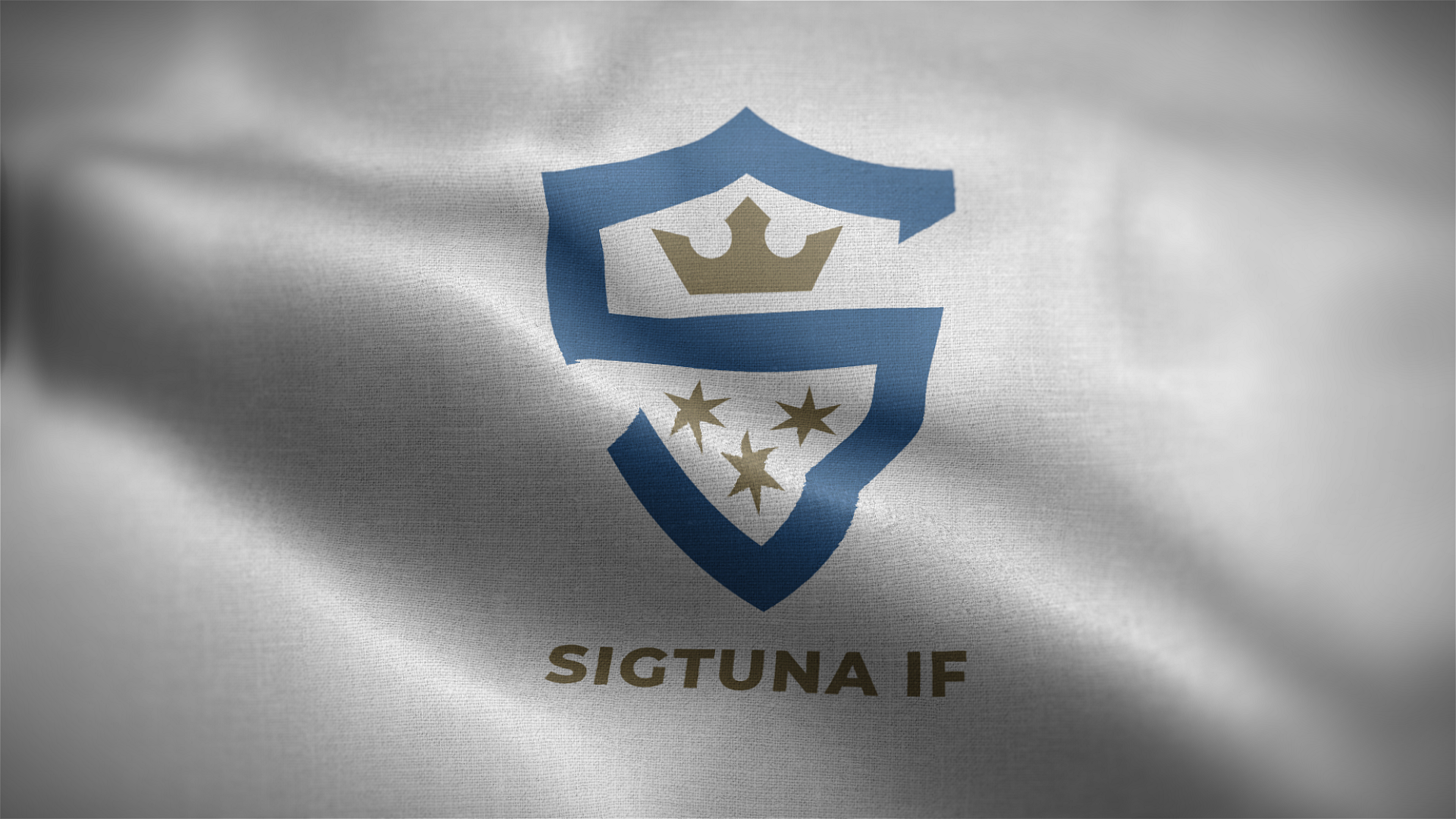 Lagsponsring i SIF
Bakgrund & syfte
Som ett led i att skapa nya intäkter till lagkassor och SIF har styrelsen under 2024 arbetat fram en hållbar struktur för sponsring.

SIF som förening är i tillväxt vad gäller antalet spelare och antal träningstillfällen. Behovet av att jobba mer med partners har diskuterats under en längre tid där det för företagen ges en möjlighet att vara med på denna utveckling och resa framåt. 

Vi lanserar därför sponsringsupplägget Blå support där ni som företagare kan stötta såväl laget som föreningen i satsningarna på mer fotboll i Sigtuna. Exempelområden för användning av pengarna är material, cuper, träningsläger och andra initiativ.

Nästa steg:
Lagledare tar på sig att informera om detta upplägg på kommande föräldramöten.
Presentationen innefattar en tydlig struktur vad gäller innehåll, avtal och vilka steg som tas i samband med detta.
Vad betyder Blå Support?
Exponering i SIF Fotbolls officiella kanaler

Företaget exponeras i Sigtuna IF Fotbolls digitala kanaler tillsammans med övriga deltagande företag (Instagram, laget.se)
Företaget exponeras i nyhetsbrevet som skickas ut till våra medlemmar
Företag presenteras på gemensam skylt vid Prästängshallen

Inbetalning till lagkassa

När fakturan betalats sätter kansliet in den del av pengarna som tillhör laget (6000 kronor) på respektive lagkassa

Ambition

Ambitionen är att under 2025 etablera 1-3 partners per lag.
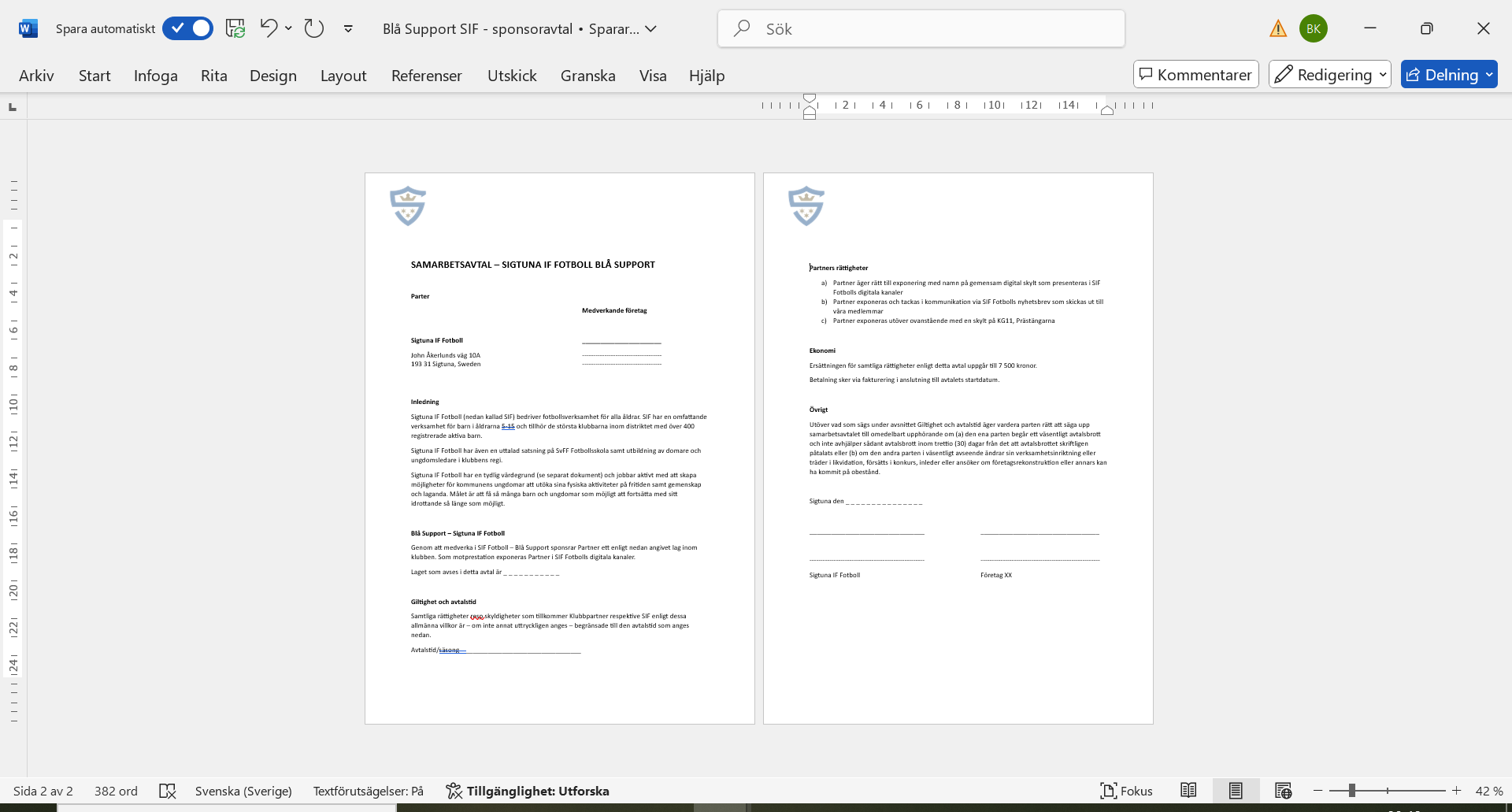 Lagsponsring i SIF
Process & struktur
1
Information
Kommunikation på föräldramöte samt riktat utskick till samtliga föräldrar om innehållet & information att man ska vända sig till lagledaren om man är intresserad av att ingå I Blå Support.
2
Intresse
Anmäler sitt intresse till lagledare.
3
Avtal
Lagledare delar avtal till företaget som fyller i nödvändiga uppgifter.
4
Signering
Avtal signeras & skickas in till SIF kansli.
5
Fakturering
Fakturering från SIF via kansliet.
6
Fullföljande
Sigtuna IF säkerställer fullföljande av åtagande.